• 채 용 정 보
게시일 2021.01.13(수)
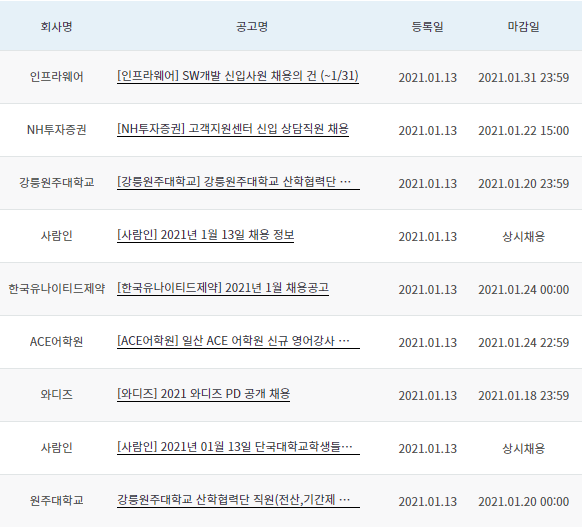 회사별 채용정보의 세부내용은 영웅스토리(http://youngwoong.dankook.ac.kr) 
    & 취업진로1팀(혜당관 421호) 게시판에서 확인할 수 있습니다.